جلالة الملك الحسين بن طلال
محمد مسعود ٥ج
نبذة عن حياته
الحسين بن طلال بن عبد الله الأول الهاشمي (14 نوفمبر 1935 - 7 فبراير 1999)، ثالث ملوك المملكة الأردنية الهاشمية. تولى الحكم في الحادي عشر من أغسطس عام 1952 وحتى وفاته في السابع من فبراير عام وُلد الملك الحسين في العاصمة الأردنية عمان؛ ليكون أكبر أبناء الأمير -آنذاك- طلال بن عبدالله وزوجته زين الشرف بنت جميل. وقد بدأ دراسته في عمّان في الكلية العلمية الإسلامية، بينما أكمل تعليمه في الخارج بالمملكة المتحدة. وبعد أن تولّى الملك طلال حكم المملكة الأردنية الهاشمية عام 1951 م، سُمِّي الحسين وليا لعهد مملكة الأردن. بعد ذلك، عزلَ مجلس النواب الأردني الملك طلال بعد عام من توليه الحكم؛ نظراً لمرضه آنذاك، مما حدا بالمجلس لتعيين مجلس وصاية على العرش حتى يبلغ الحسين السن الدستورية للحكم؛ إذ اعتلى العرش وهو يبلغ من العمر سبعة عشر عاماً فقط، وذلك في الثاني من أيار/مايو من العام 1953 م. وقد حكم الحسين الأردن ذات النظام الملكي الدستوري لأطول مدّةٍ بين أفراد أسرته الذين توّجو ملوكا للأردن أو للعراق منذ 1920 م.1999.
اهم انجازاته
حقق الملك الراحل الحسين بن طلال طيب الله خلال فترة حكمه مجموعة من الإنجازات العظيمة التي نهضت بالمملكة الأردنية، وشملت العديد من المجال اتساهم الملك الحسين -رحمه الله- في صنع العديد من الإنجازات التي شملت النواحي الاجتماعية والاقتصادي بما يخدم الشعب الأردني، ومن إنجازاته ما يأتي:﻿ النهضة في مختلف القطاعات الصناعية والسياسية والاقتصادية والتي تخدم الحالة الاجتماعية للمواطنين، والتي تُساعد في تعزيز رفاهية الشعب وتحسين المستوى المعيشي للمواطنين.[١] زيادة جودة الخدمات المُقدمة للمواطنين واتساع دائرة تغطيتها بحيث تصبح موفرة وتشمل جميع المواطنين، وتضم هذه الخدمات الرعاية الصحية والخدمات الأساسية كالمياه والكهرباء وغيرها
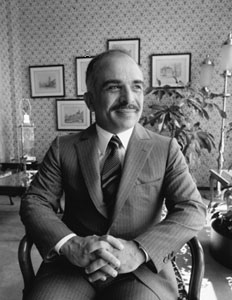 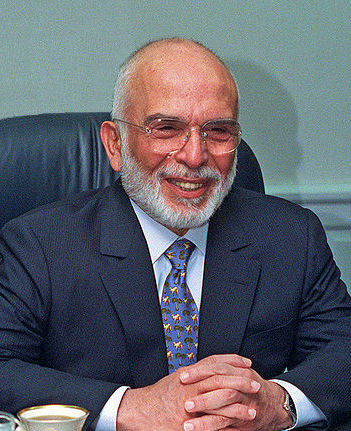 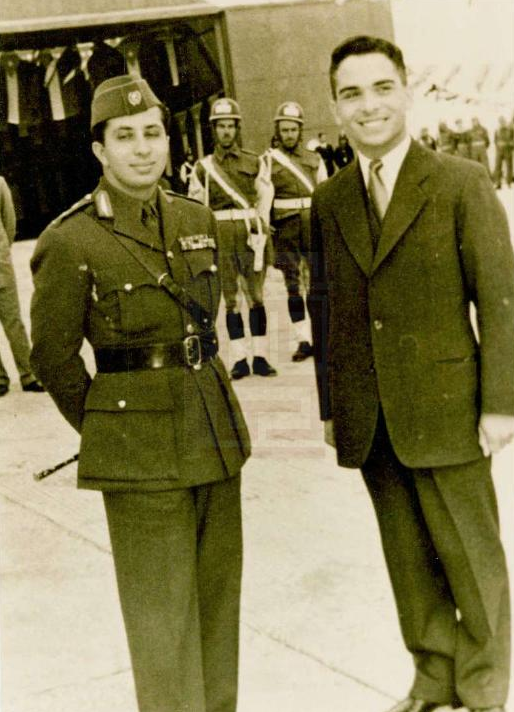